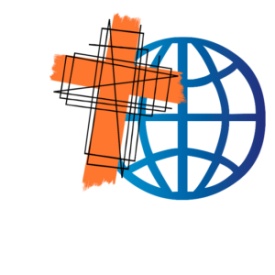 Teaching Withinthe Tradition
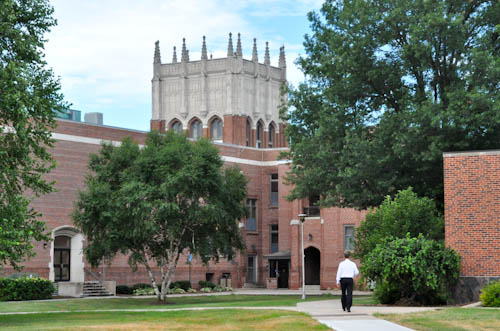 A rationale for instruction
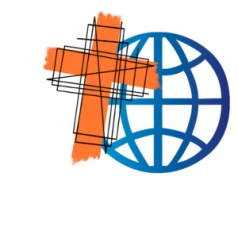 Instruction Models for Faithand Higher Education
Christian teachers typically talk about including Biblical and theological themes in course content as “faith integration.”  This expression has had a strong and respected use in the Calvinist tradition (Cf. Abraham Kuyper).  And Lutheran education to some extent has imported it.
The series that follows presents three models for bringing together our teaching and theological content.  The third model features a distinctly Lutheran “intersection” approach rather than integration.
These three models yield four “modes” of practice for instruction.
Again, what do those of us in the offices think we’re doing in the classrooms?
Model 1:  The Funnel
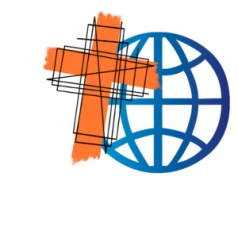 Devotional integration focuses on prayer, devotions, and Biblical course themes to open doors and create opportunities for witness. 
World view integration highlights various world views including Christian to compare and contrast as lenses of life and meaning.
Ethical integration challenges students to contrast various moral rationalities and choices as a way to distinguish the Christian life.
As the funnel image suggests, these three kinds of integration may or may not be combined.
(Bernard Bull, 2012, Concordia University Wisconsin Repository)
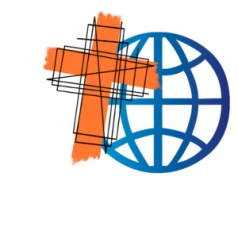 Model 2:  Migliazzo’s Levels		of Integration
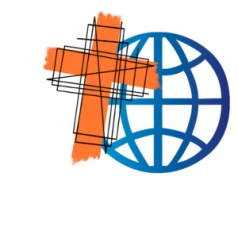 Model 2, cont:  Migliazzo’s Levels			  of Integration
Role Model Integration
  focuses on discipline         content and teaching excellence
  attention-getting
  student-initiated inquiry about faith
  personal testimony
3.  Values Integration
  actively examines and critiques underlying world view assumptions
  moves to the ethical, moral, philosophical, and spiritual presuppositions
  students become actively involved in the exploration
  uses supplementary readings, summary sheets, small group work, student disputation
stops short of applying distinct biblical themes
2.  Multi-Dimensional      Integration
  identifies world views
  compares/contrasts ideologies
  includes some biblical frame of ref for reality
4.   Synthetic Integration
  compares the discipline’s paradigm with historical Christian thinkers and themes
  examines the discipline’s epistemology and sources of authority
  presents a coherent spiritual tradition and ethos for scrutiny and challenge
(Migliazzo, 2002, p. 317)
God’s Right-Hand Kingdom of Grace
God’s     Left-Hand Kingdom of Creation
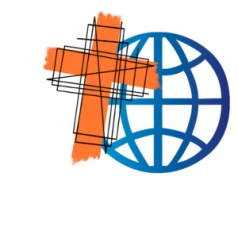 Model 3:  A Two KingdomsIntersection Approach
“Intersections” are selected opportunities where
course content intersects with Reformation and other Biblical themes
speech acts serve as efficacious promises, words of hope, indicators of grace, etc. intersect with student receptiveness, drawing the student toward the right-hand kingdom.
community events, practices, and incidents in harmony or tension with God’s word of Law or of Gospel can function as “spiritually loaded incidents.”
a decision or action (individual or community) publicly alerts us to thedistinction and tension between the two kingdoms—sometimes costly.
(Moulds, 2014, http://wp.cune.edu/twokingdoms)
God’s Right-Hand Kingdom of Grace
God’s  Left-Hand Kingdom of Creation
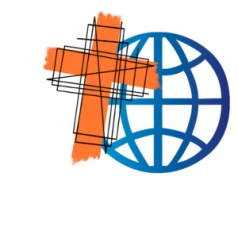 Model 3, cont:  A Two KingdomsIntersection Approach
Some discussion, keeping in mind that this is not a mandate or “system”:
God’s right hand intersecting, permeating, penetrating, infusing, infecting, invading, intruding on the left-hand.
The conventional (our “proper” or usual mode) disrupted by the peculiar.  Most of the time, we operate conventionally.  But…
Opportunistic: seizes or sets up instances where students and community can re-assess their motivation, direction, and relationship with God and with the world using Biblical themes and the Reformation insights with an emphasis on the Gospel.
Apart from the Gospel, all our other sources direct us only to the form of this present world (cf 1 Cor 7:29-31).
No domain—public, private, scientific, cultural, commercial, personal, communal—is exempt from the reach of God’s right hand.
So what do you think?
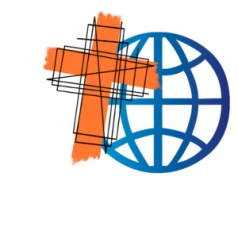 Table Talk: assess and critique these three methods and their variations.
Do any of these “work”?
Where might the various Reformation insights about the Gospel fit in?
Does one model or approach fit your discipline or area of service better than the others?
Is the proposed difference between “intersect” and “integrate” valid?
_________________
Models Summary:  4 Modes
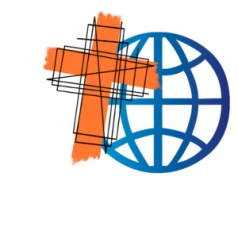 Relational: uses personal interest, interpersonal style, role model, personal testimony, and perhaps accepted devotional practices of opening prayer and biblical course themes.
Ex: Math prof consoling his student about miscarriage
Course content remains focused on conventional subject area.
Ethical / Values Issues: 
examines ethics and values claims using issues in the subject area or news.  Exposes the underlying assump- tions for comp/ contr.  May or may not apply a Biblical perspective.
Ex: same-sex marriage
Course content “salted” with issues and examples.
World Views: Spells out alt versions and grand narratives of reality—Jihadist, scientism, post- modern, Lutheran, Marxist, aggressive secularism, etc.  Whose justice? Which rationality?  Why?
Ex: radical Islam
Course content may include a Biblical framework for ref.
Intersections: selects and creates course content that intersects with Biblical themes (covenant, grace, justice, etc.) and our tradition (incarnational theology, simul, vocation, 2K, etc.)   Uses course topics, local issues, community incidents, news, etc. to explain this tradition for comprehension.Ex: See content examples  in this web site.
Christ and Curriculum: 4 Approaches
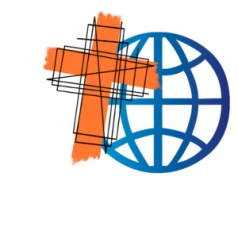 Personalizing: 
Uses lationships, interpersonal style, role model, personal testi-mony, and appropriate devotional practices of opening prayer and biblical course themes.  Koinonia and community create opportun-ities for witness. Course content remains focused on conventional subject area.
Intersections: 
Selects and creates course content that intersects with Biblical themes (grace, justice, covenant etc.) and our tradition (incarnational theology, simul, vocation, 2K, etc.)Discipline content remains conven-tional; standard Biblical themes inform content, critique, applica-tion, etc. See the 2K web site for examples.
Integration: 
Selects discipline content that matches Biblical truths, themes, and content:  beauty and symmetry in math integrates with order and structure of creation; social patterns of error, penalty, and progress integrates with the Bible’s sin, judgment, and grace.  Course content and Bible are integrated.
Allegorizing:
All truth is God’s truth—thus, all truth that we teach corresponds at some level to God’s word.  Energy levels in physics are analogous to spiritual domin-ions; empires rising and falling are allegories of creation and the fall.  Course con-tent provides similes andmetaphorical comparisons.
A Two Kingdoms Venn Diagram
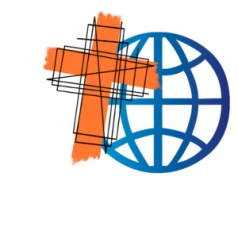 God’s right-hand kingdom of grace marked by word and sacrament in a “now but not yet” reality along side the present post-Genesis 3 creation.
God’s left-hand kingdom of creation and temporal institutions, e.g., family, the church, civil government, commerce, etc.
The life of the Christian as a “citizen” of both kingdoms (cf Rom 13:1ff and Phil 3:20) where we live out our call (L., voco, to call) from Christ to faith and to live out that faith (vocation) in family relationships, congregation, occupation, etc.    A Venn is helpful—but limited: tends toward being  1) static     2) personal only.      Let’s try another approach…
God’s Right-Hand Kingdom of Grace
God’s     Left-Hand Kingdom of Creation
An Intersecting Parallels Diagram
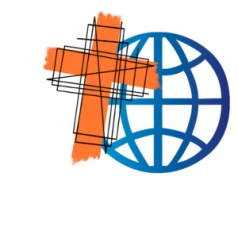 Rather than a Venn diagram which implies the kingdoms are static, this Arrow Diagram with multiple intersections indicates that the kingdoms and their intersections are dynamic strategies.  This dynamic preserves us from errors such as trying to integrate the kingdoms, seeking to compartmentalize the kingdoms with simplistic right-and-wrong solutions, living under the law (“let’s just make a new rule”), or worshiping at the altar of perfection rather than returning again and again to the cross of Christ.
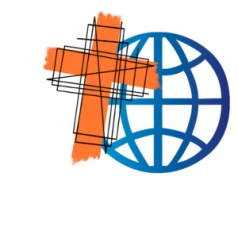 A Flexible IntersectionsApproach
Or re-sequence and edit these as may be best. The pieces can be omitted, included, adjusted, and adapted as the instructor prefers.  It’s not a formula or recipe.
A Closing Perspective
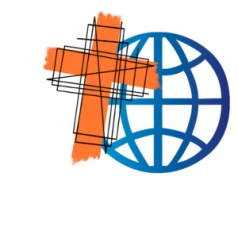 Most small colleges will in the years to come try to ally themselves with the normative secularism of the research university by mimicking them (at which they will fail for lack of resources) or by seeking to become feeder schools to their graduate programs (at which some will succeed if they have the resources to prepare their students).  
     However, the now-normative secularism is “flat” – that is, it accumulates data and new information but has no authentic or compelling way to interpret or draw meaning from its own research.  The Christian college has the opportunity to include a “depth dimension” that the research university cannot provide.  That is, the Christian college can connect content to sources, roots, and traditions and, so, provide meaning that normative secularism by its own definition cannot do.  Many parents and students (not all) will value this capacity of the Christian university.  In any event, the Christian college or university has a vocation to be about this work. 

(See also work by Reinhard Hutter, Duke University, and Robert Benne , Roanoke College.)
Alt -- A Closing Perspective
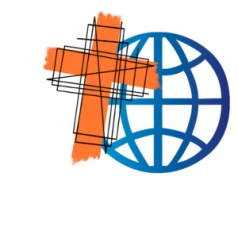 Most small colleges will, in the years to come, try to ally themselves with the normative secularism that now characterizes the state- or industry-funded research university either by 1) mimicking them, at which they will fail for lack of resources;  or 2) by propagating graduate programs scaled back in scope and targeted at narrow occupational goals, from which most  of these small schools will attrition in a bidding war for enrollment. 
Concordia, however, recognizes this now-normative secularism in modern and postmodern higher education is “flat” – that is, it accumulates data and new information but has no authentic or compelling way to interpret or draw meaning from its own research. 
The Christian university provides the “depth dimension” that the research university cannot provide.  That is, Christian higher education connects content to sources, roots, and deep traditions and, so, provides meaning that today’s acculturated secularism, by its own definition, cannot do.  Students who regard graduate study as more than merely an occupational certificate will value this capacity of the Christian university.  And the Christian university that values its identity has a vocation to be about this work. 
(See also work by Reinhard Hutter, Duke University, and Robert Benne , Roanoke College.)
[Speaker Notes: Script part 3]